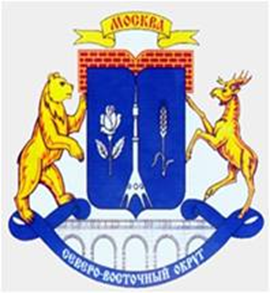 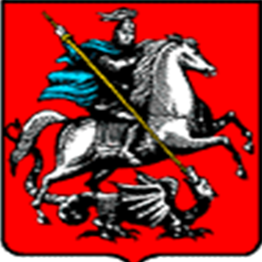 Северо-Восточное окружное Управление образования Департамента образования г. МосквыГосударственное бюджетное общеобразовательное учреждение                          «Лицей информационных технологий № 1537» Учебный корпус  № 1344
Тема: Из опыта работы дошкольного учреждения по формированию основ безопасного поведения на дорогах города.

Выполнил: Воспитатель Кудрявцева Ирина Михайловна

Москва 2016 г.
ПРОЕКТ: «ФОРМИРОВАНИЕ У ДОШКОЛЬНИКОВ ОСНОВ БЕЗОПАСНОГО ПОВЕДЕНИЯ НА ДОРОГАХ НАШЕГО ГОРОДА».
Преамбула:
     В нашей стране проблема дорожно‐транспортного травматизма по масштабам и тяжести травм имеет все признаки национальной катастрофы. Ежегодно на дорогах России погибает почти 35 тысяч человек. 
     Особую тревогу у общественности страны вызывает ситуация с детским дорожно‐транспортным травматизмом. Каждый год на дорогах гибнет около 1500 детей и почти 25 тысяч получают ранения. 
    Практически страна ежегодно теряет целую школу.
Цель :
Продолжать активную работу по реализации постоянно действующего проекта  «Формирование у детей дошкольного возраста навыков безопасного поведения на улицах и дорогах родного города».
Задачи:
1. Научить ребенка-дошкольника правилам жизни во взрослом мире –мире спешащих людей и машин.
2. Педагогам дошкольного учреждения осуществлять системное планирование по формированию навыка безопасного поведения на улице во всех видах детской деятельности с учетом интеграции в игре, образовательной деятельности, в индивидуальной работе с детьми.
3. Объединить усилия семьи и детского сада, повысить чувство ответственности по формированию устойчивой привычки выполнять правила безопасного поведения на дороге.
Принципы:
1. Главное не заучить правила, сколько понять их, превратить в прочные навыки.              
2. В дошкольном учреждении необходимо вести обучение не правилам дорожного движения, а правилам безопасного поведения на дороге.
3. Образовательную деятельность проводить не только по плану, а использовать каждую возможность (ежедневно!), в процессе игр, прогулок, в режиме дня…
4. Развивать у ребенка координацию, внимание, наблюдательность, реакцию, т.к. эти качества необходимы для безопасного поведения на улицах большого города.
5. Как можно больше с детьми упражняться в играх, соревновательных заданиях: по определению расстояния (далеко-близко, дальше- ближе), скорости (быстрее-медленнее), размеров (больше-меньше).
6. Использовать все доступные формы и методы работы с детьми. Беседа, наблюдение, просмотр видеоматериалов, чтение литературы, игры, все виды организованной деятельности –все необходимо поставить на службу воспитания навыков безопасного поведения.
Участники реализации проекта
ЭТАПЫ РЕАЛИЗАЦИИ ПРОЕКТА1 этап
Мотивационно –ориентированный:  выявление отношения взрослых участников педагогического процесса к  проблеме  формирования безопасного поведения дошкольников на улицах города.
(Анкетирование, индивидуальные беседы, опросы, интервьюирование)
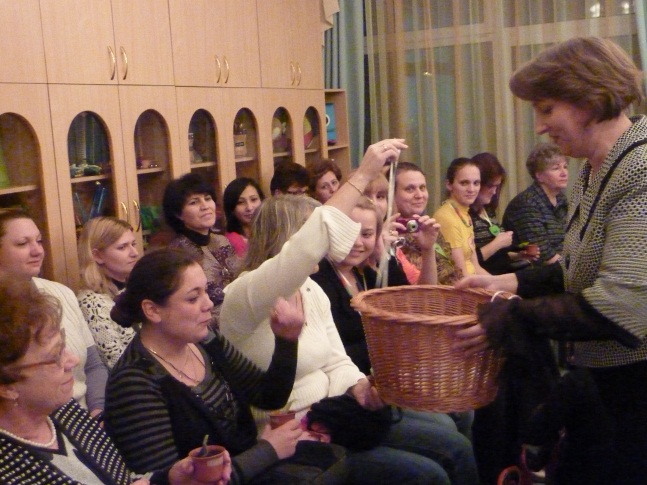 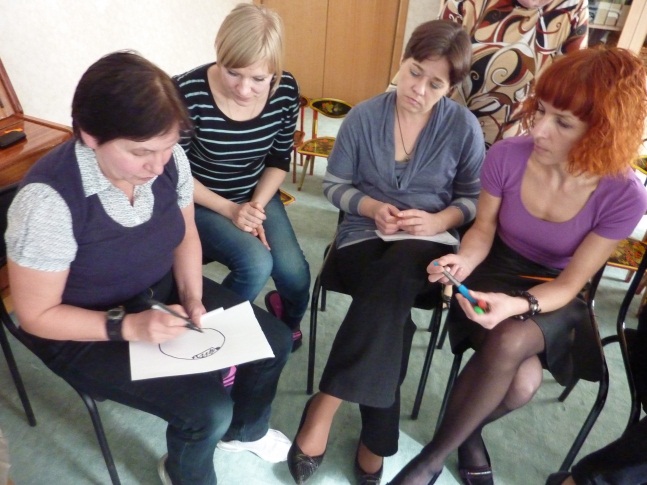 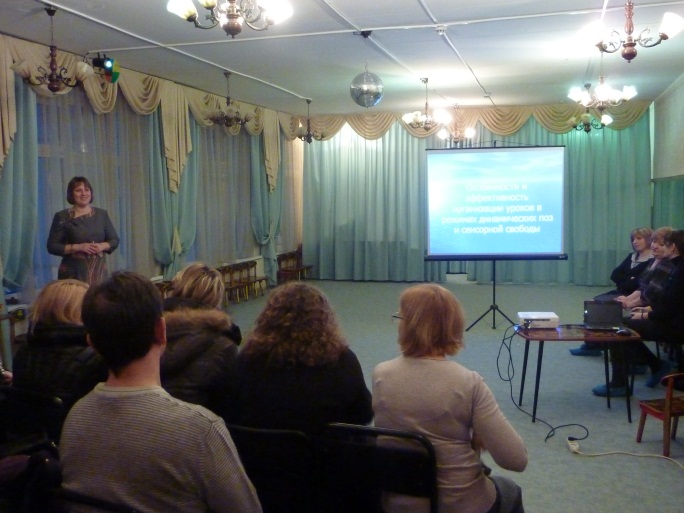 2 этапПоисково-формирующий
нацелен на актуализацию представлений и опыта участников проекта по безопасности дорожного движения и организацию поиска путей её решения, сбор необходимой информации.
(Составление тематического плана, обновление и наполнение предметной среды в групповых помещениях и на площадках детского сада, объединение участников в творческие группы, заключение договоров с социально-значимыми организациями, определение конечного результата  проекта)
3 этапПрактический
Применение собранной информации для решения практических задач по формированию безопасного поведения на улице города.
Практический этап проекта предполагает активные методы и формы сотрудничества.
(тренинги, изготовление атрибутов, макетов, оформление творческих выставок, экскурсии, тематические встречи, проведение промежуточного мониторинга знаний  по ПДД)
4 этапРефлексивно -оценочный
Оценка в ходе реализации проекта освоенных практических знаний и способов формирования у ребенка- дошкольника навыков безопасного поведения на улицах большого города, подведение итогов в форме:
выставки макетов и детских рисунков, 
изготовление обучающего фильма для детей 5-7 лет по формированию у детей навыков  безопасного поведения на дороге, 
итоговый мониторинг усвоения знаний у детей по ПДД.
Реализация проекта в различных видах детской деятельности
Развиваем глазомер
Быстроту реакции, ловкость и внимание
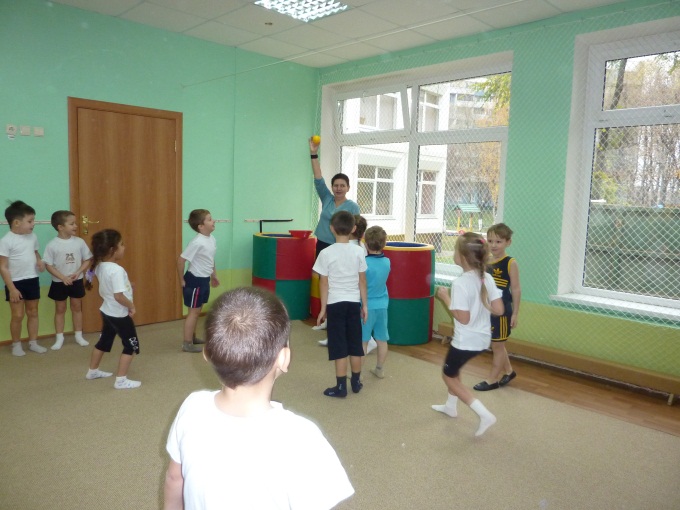 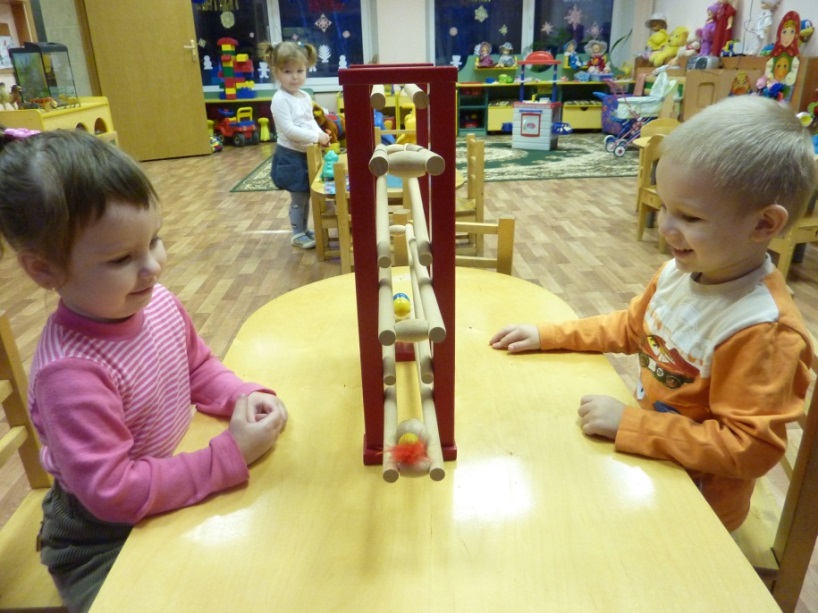 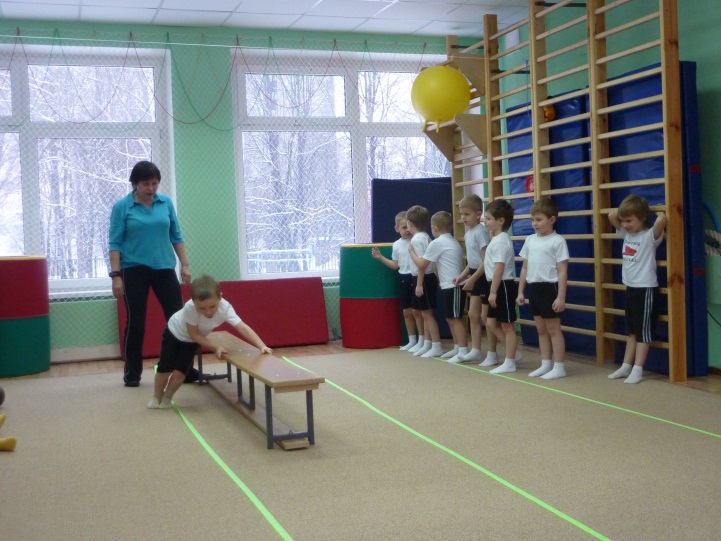 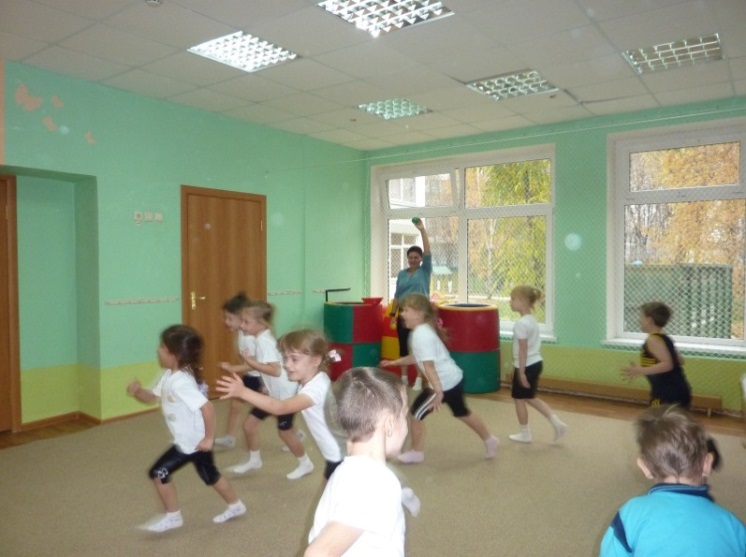 Отражаем полученные знания по ПДД в рисунках и поделках
Знаем много песен, стихов о правилах безопасного поведения на дороге.
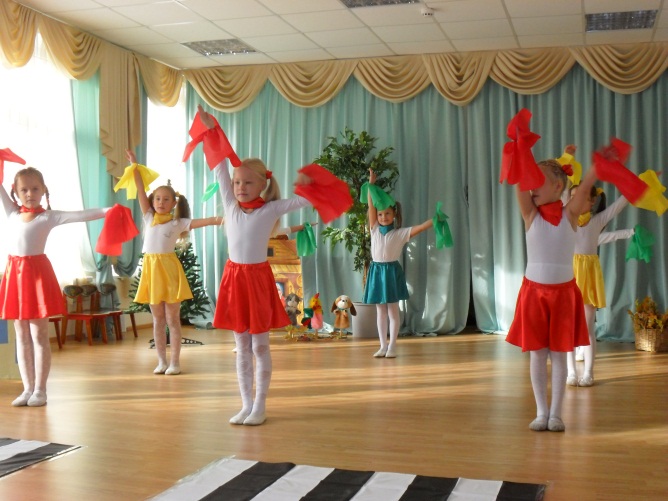 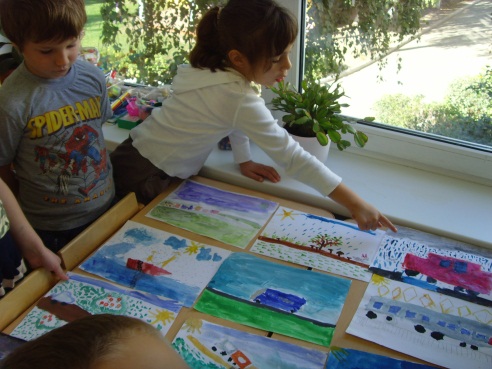 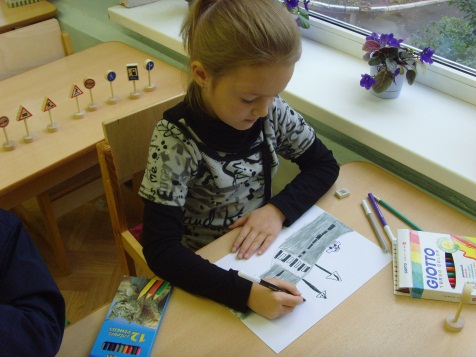 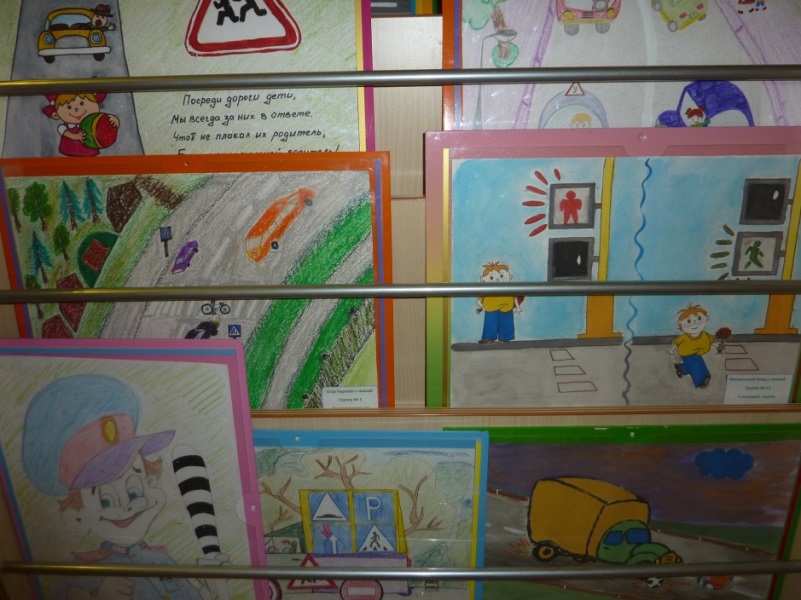 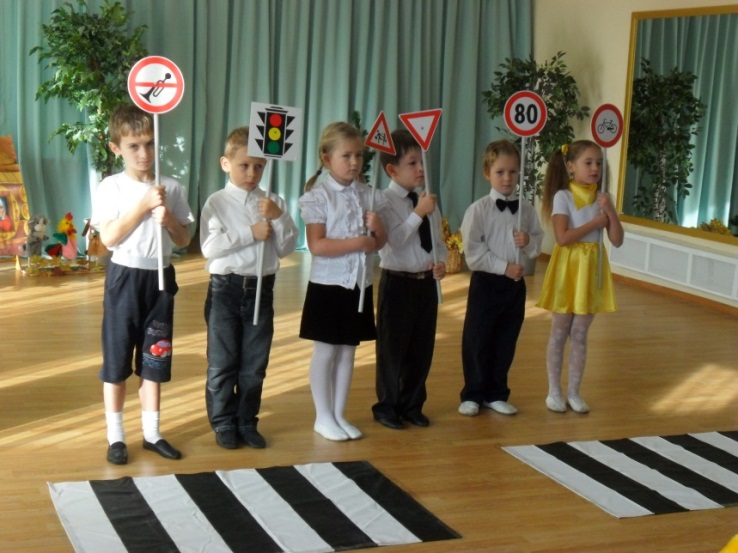 Познаем, исследуем, изучаем и, конечно, общаемся!
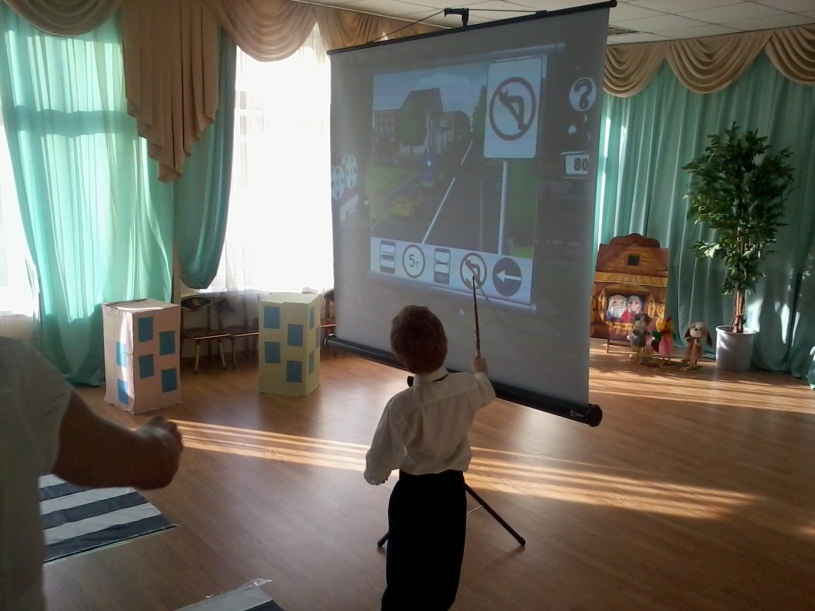 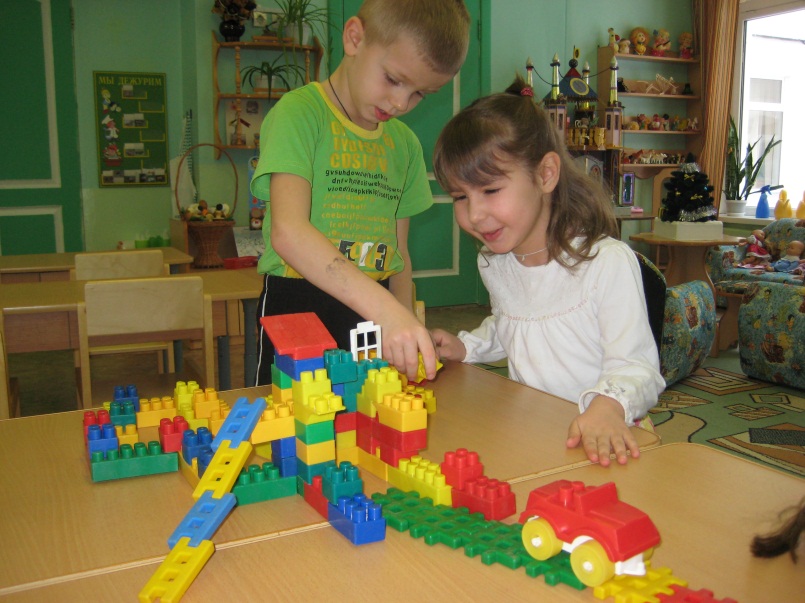 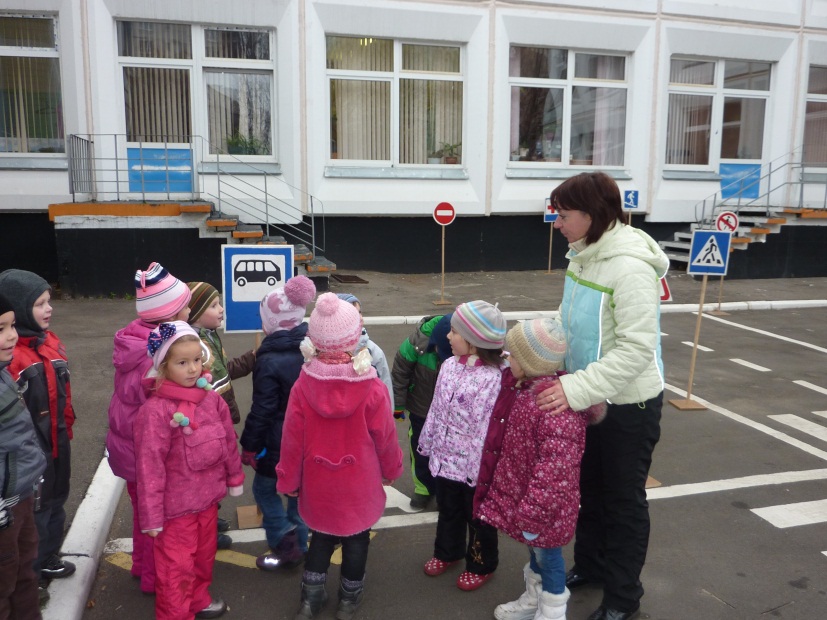 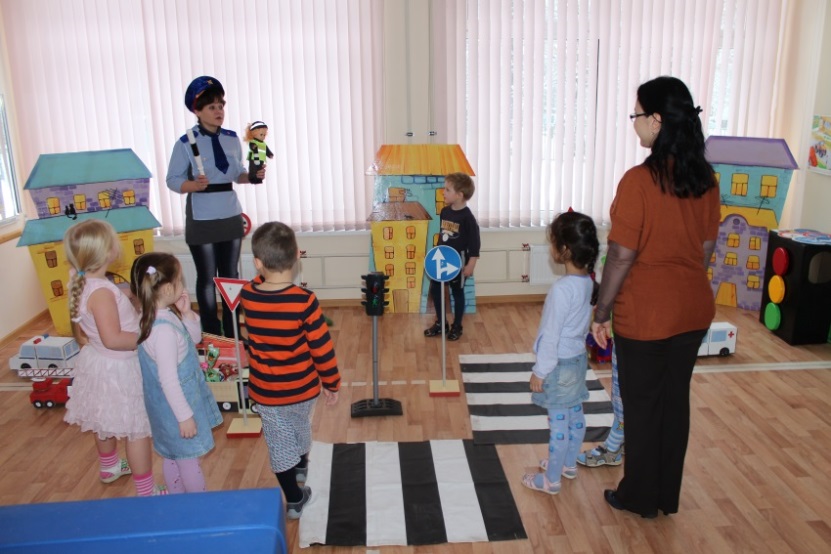 ИГРАЕМ!!!
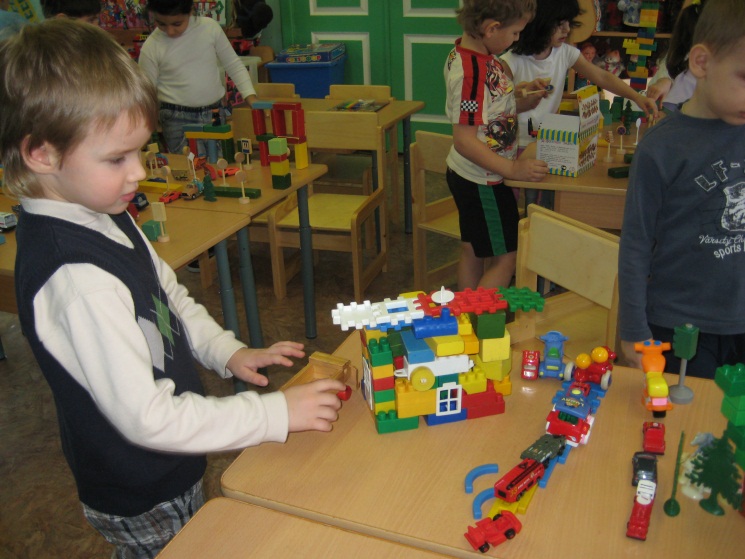 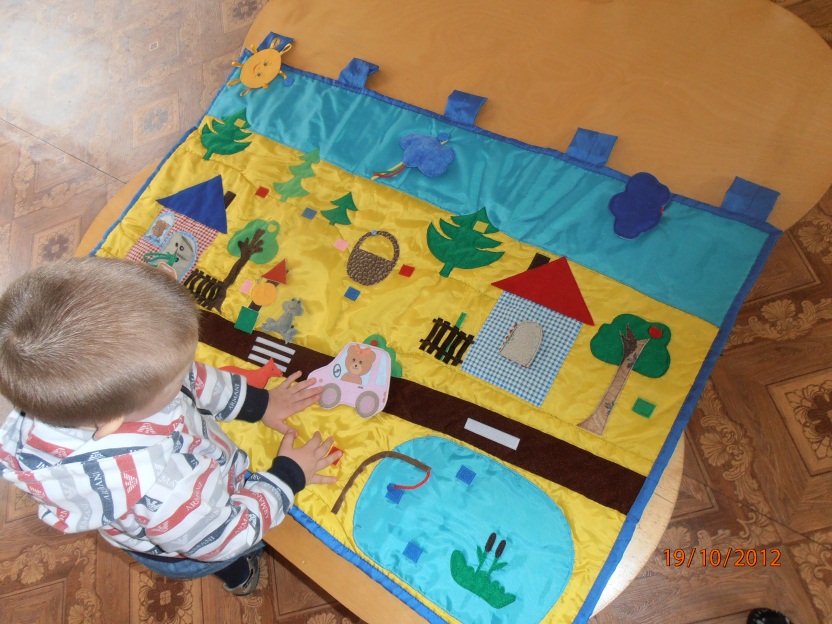 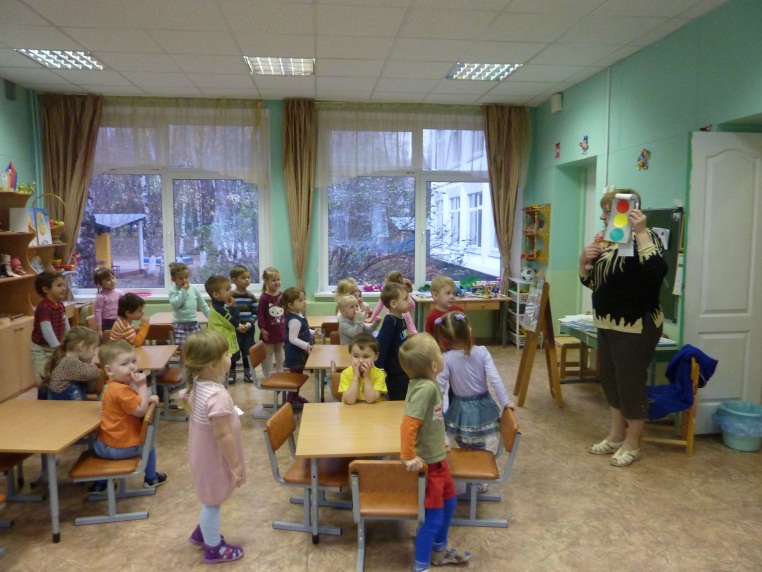 Сюжетная игра
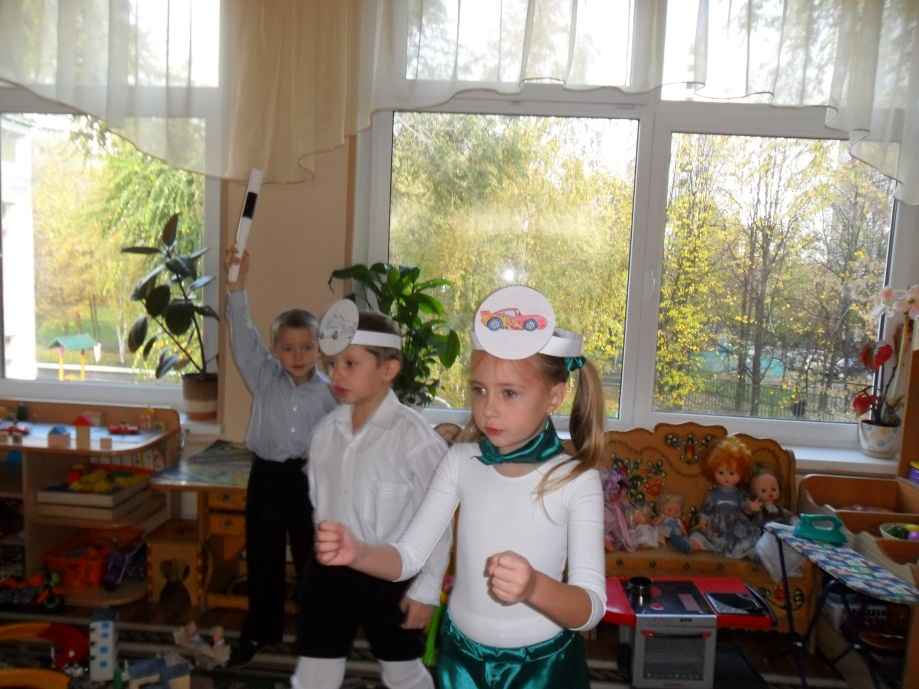 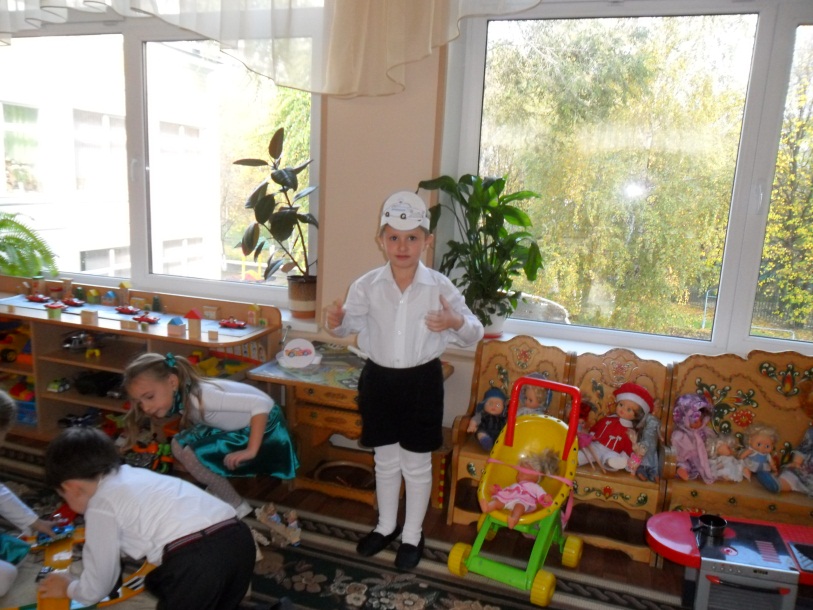 Дидактические игры
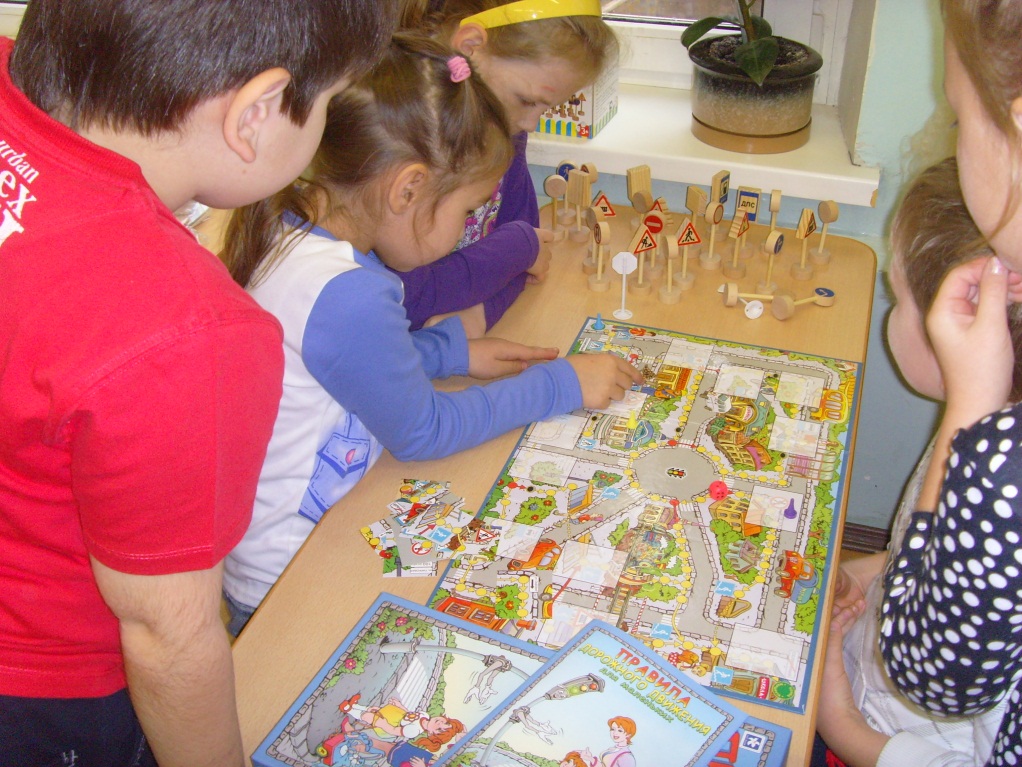 Режиссерская игра
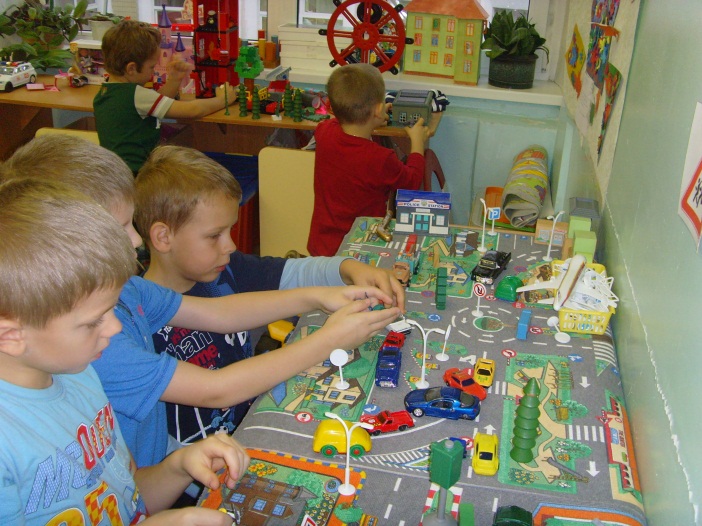 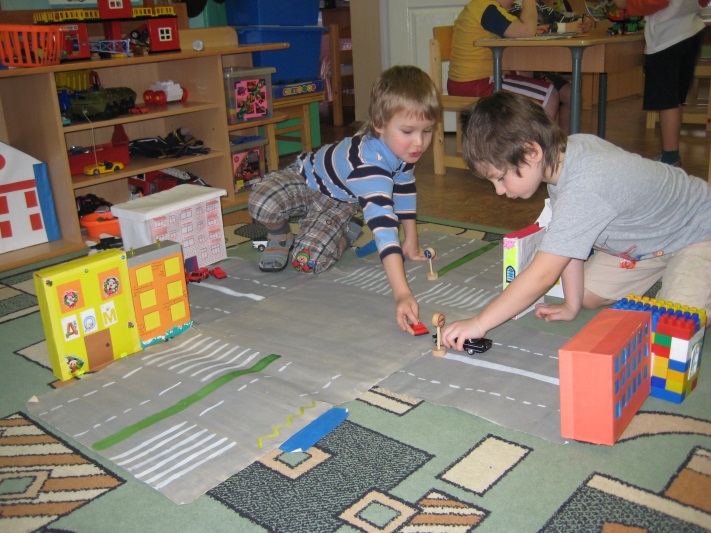 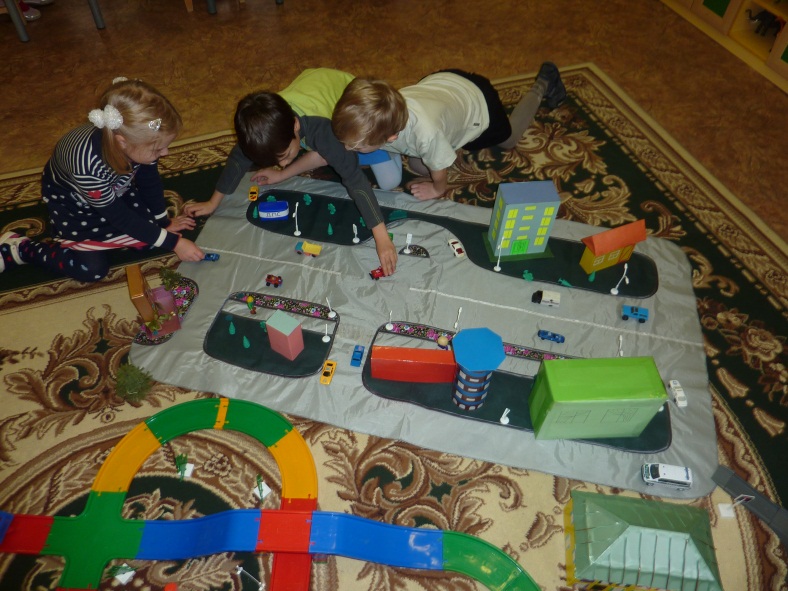 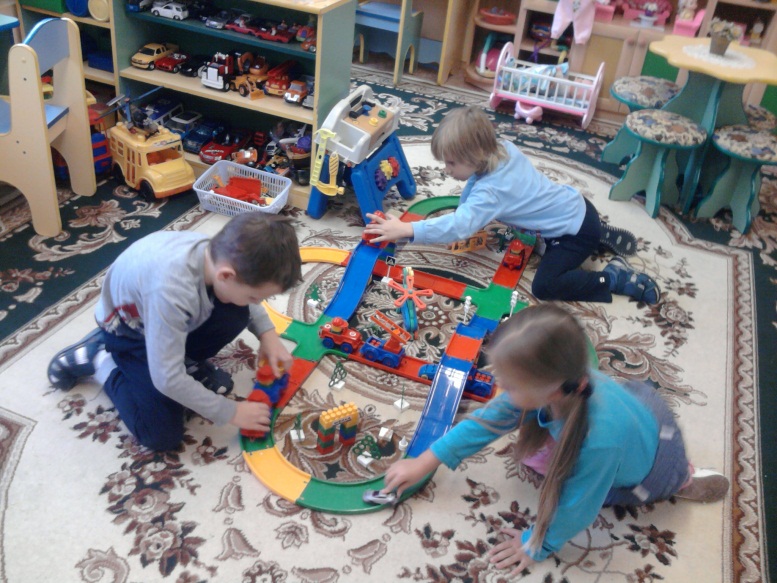 Материально-техническое  оснащение групп тематическим материалом по ПДД как промышленного производства, так и изготовленного руками родителей и педагогов!
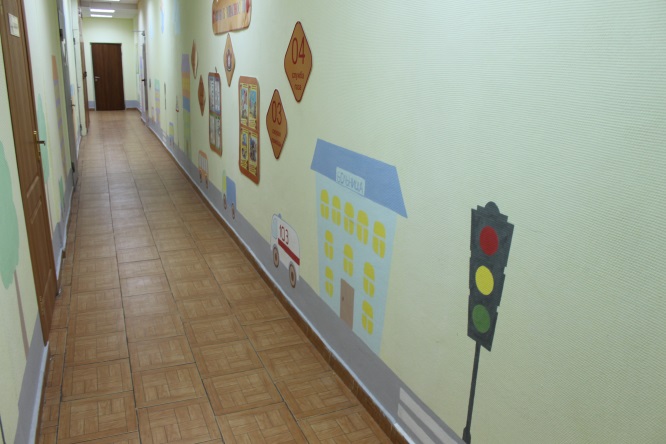 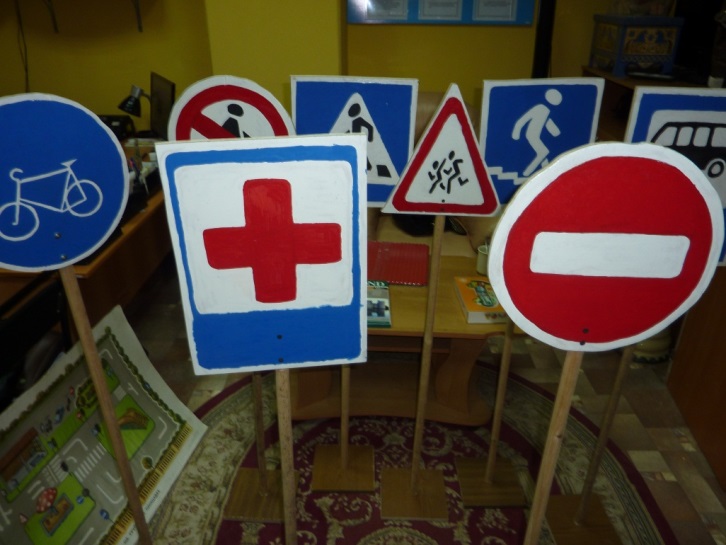 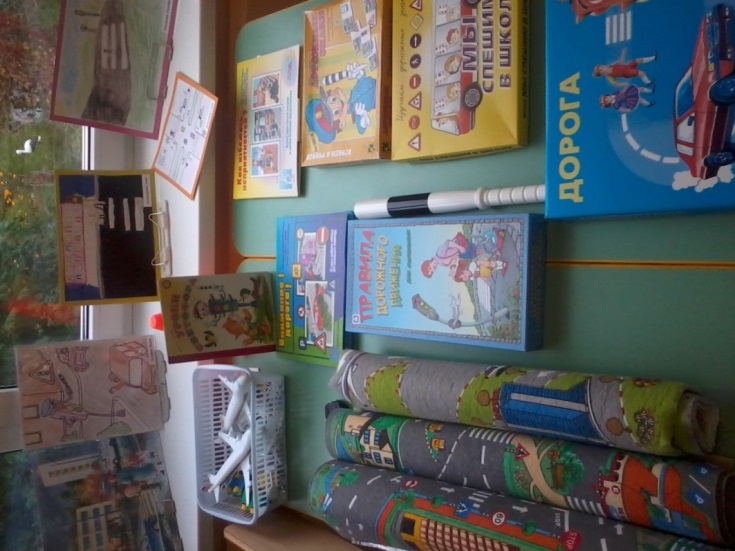 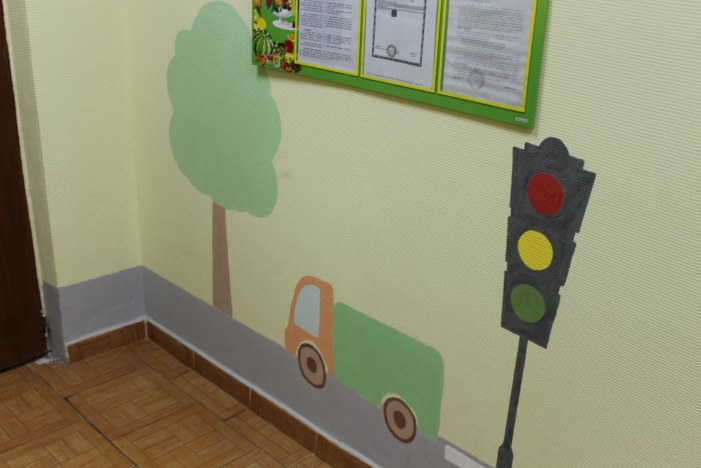 АКЦИЯ ФЛИКЕРСТАНЬ ЗАМЕТНЕЙ!!!Доказано! Снижает количество несчастных случаев на дорогах!
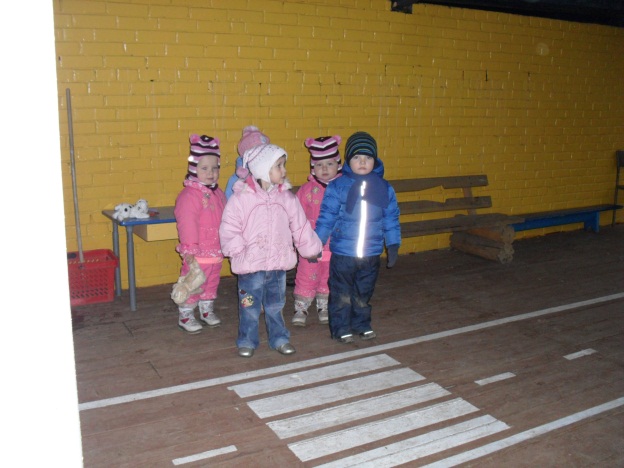 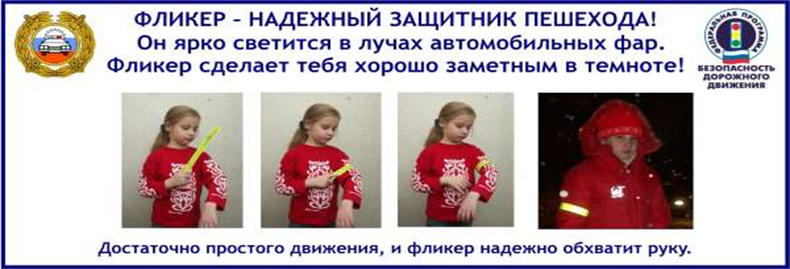 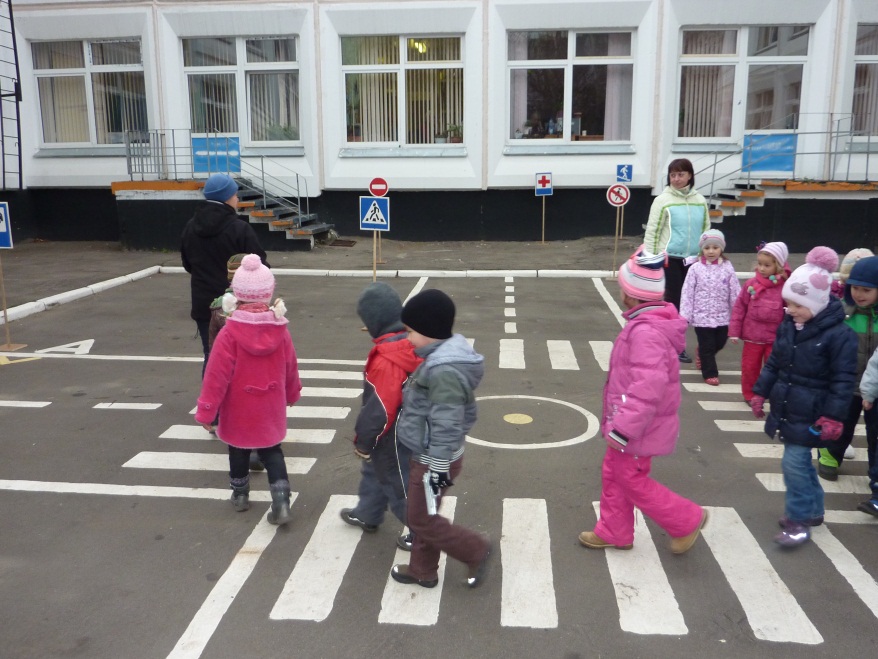 НАГЛЯДНЫЕ ИНФОРМАЦИОННО-ТЕМАТИЧЕСКИЕ СТЕНДЫПО БЕЗОПАСНОСТИ ДОРОЖНОГО ДВИЖЕНИЯ, СПОСОБСТВУЮТ РАЗВИТИЮ ПОЗНАВАТЕЛЬНОГО ИНТЕРЕСА У ДЕТЕЙ.
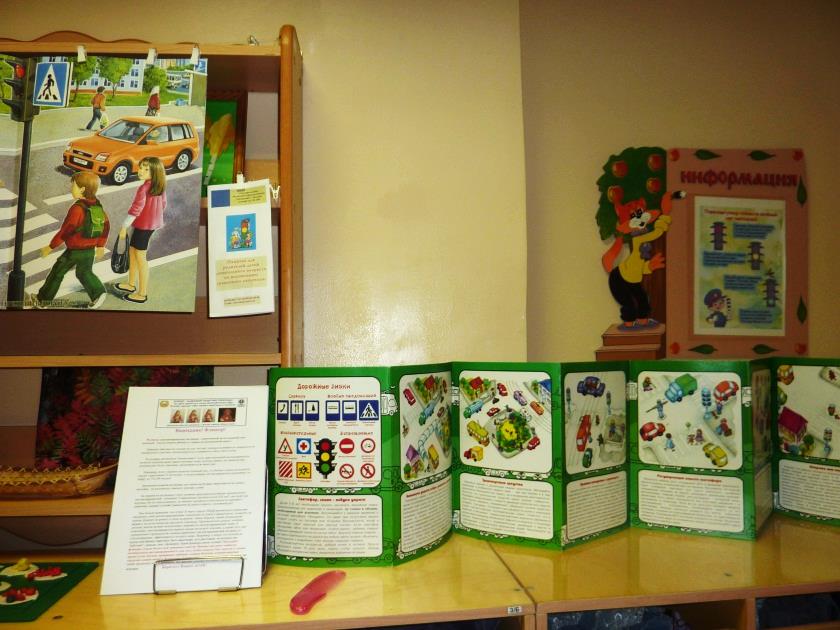 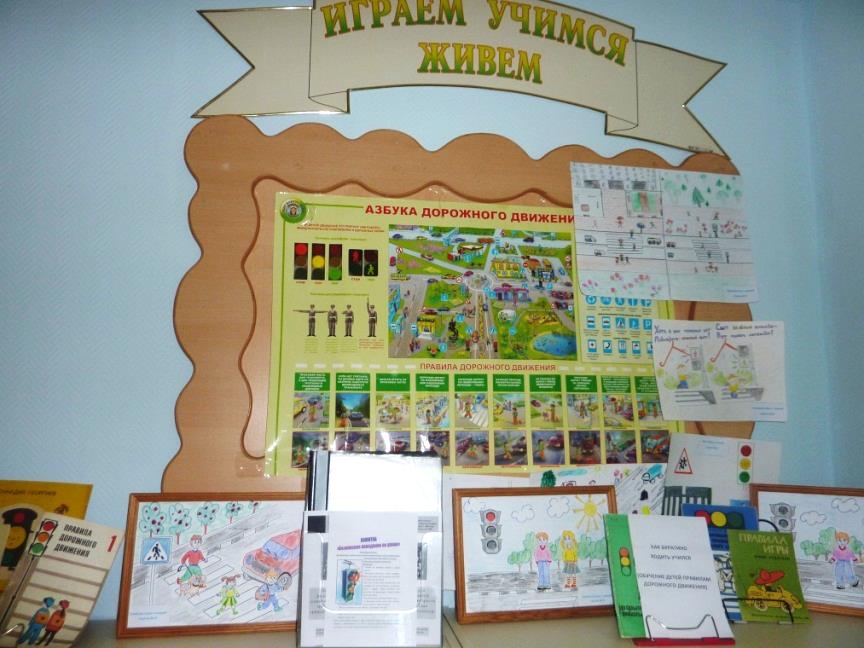 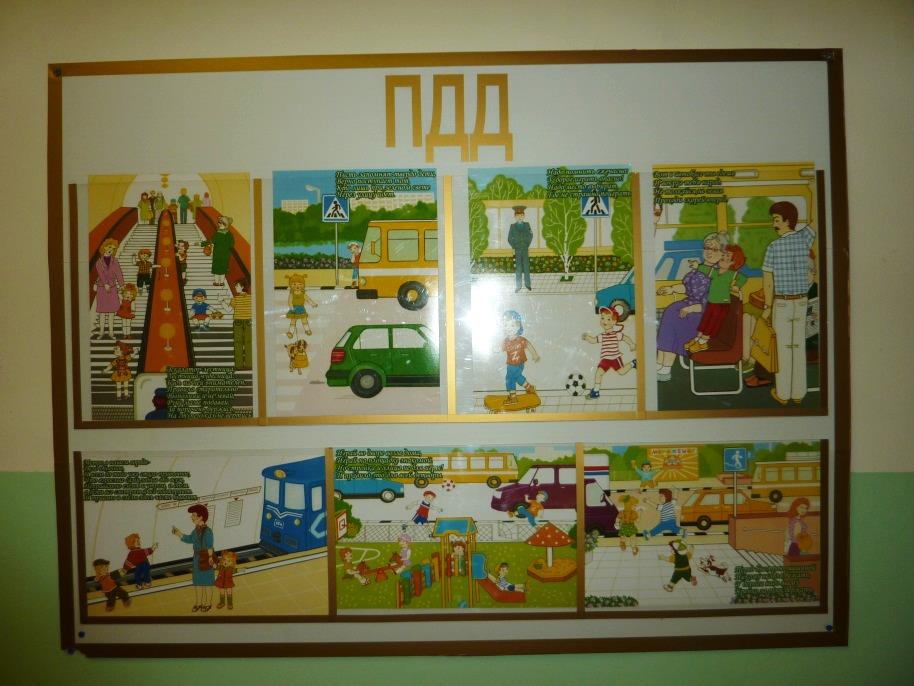 Совместное творчество детей, родителей и педагогов.Макеты для формирования представлений о ПДД.
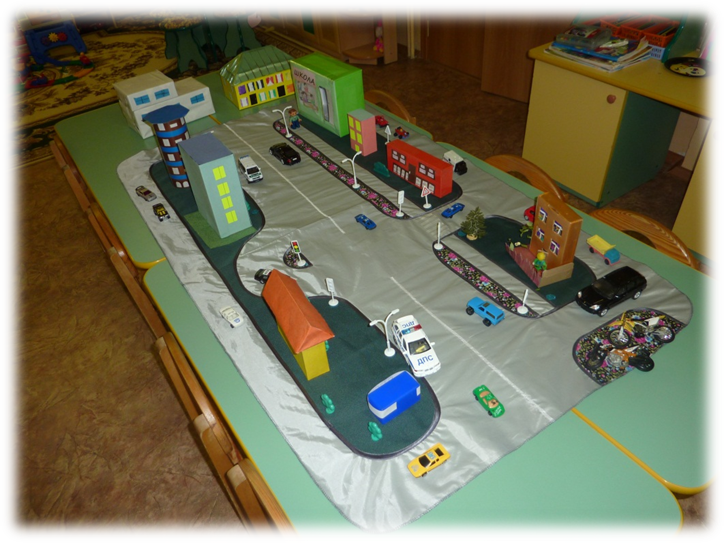 Обогащение игровой среды макетами способствует развитию коммуникативных и познавательных  качеств личности дошкольников.
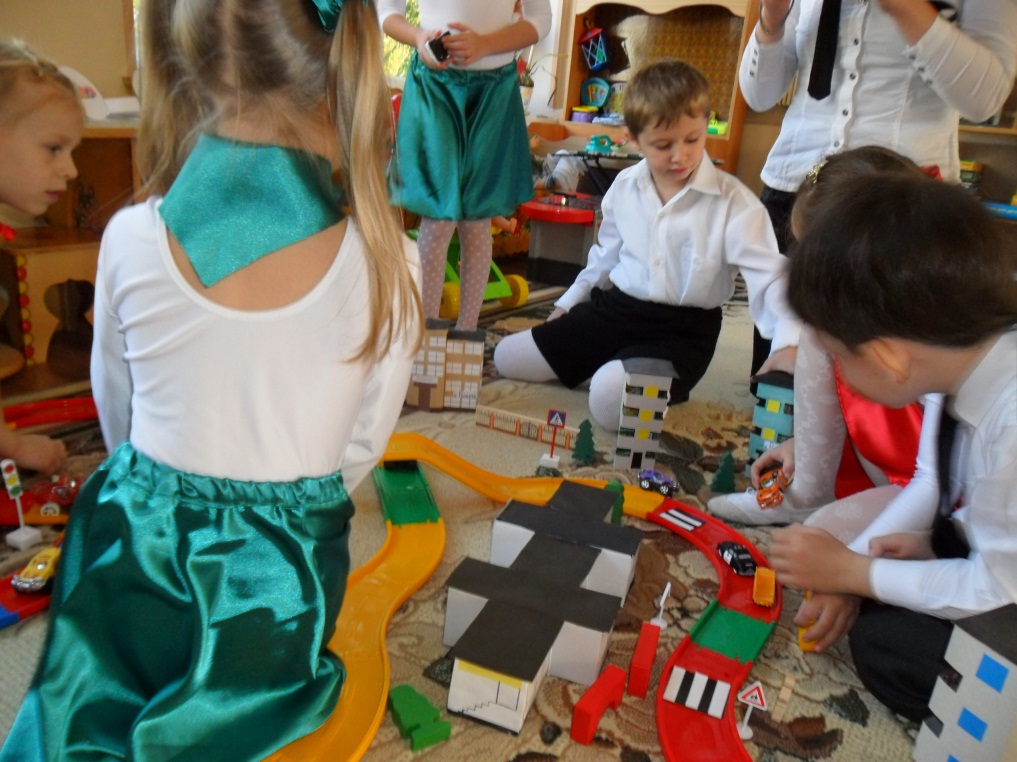 При изготовлении макетов учитывается возрастные особенности ребенка.От простого к сложному.
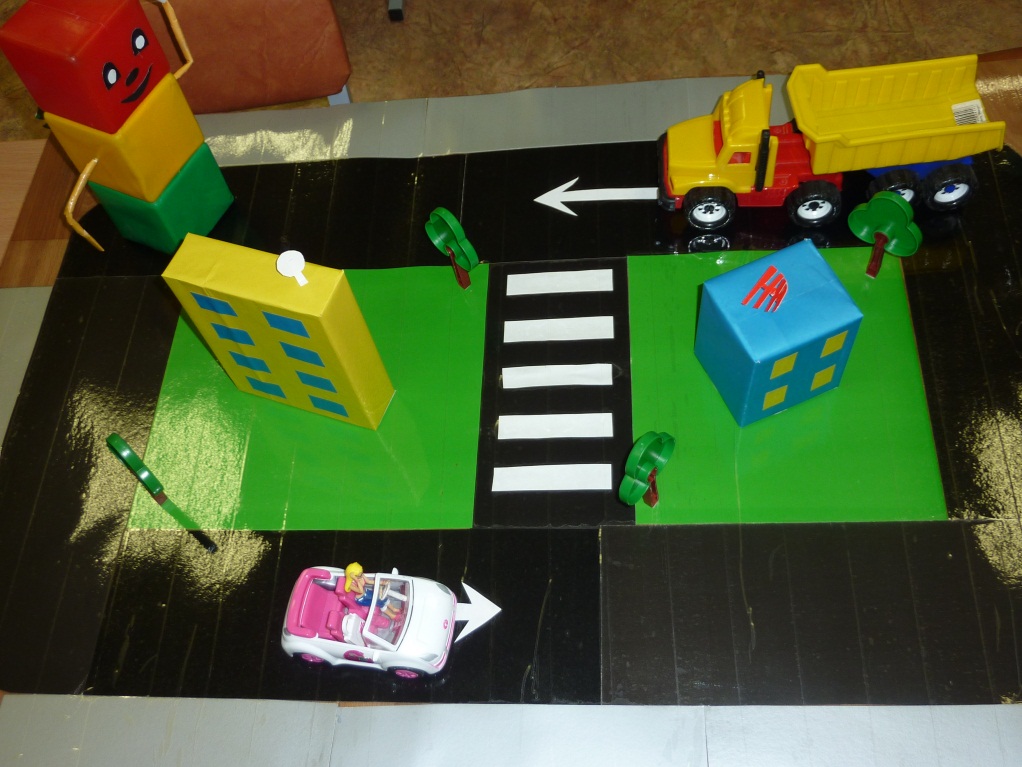 Тематические праздники и досуги по формированию безопасного поведения на дороге.
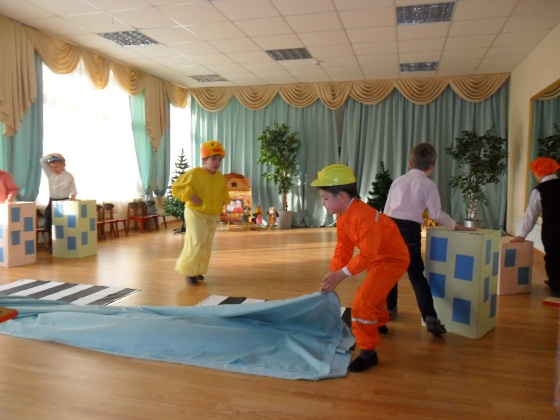 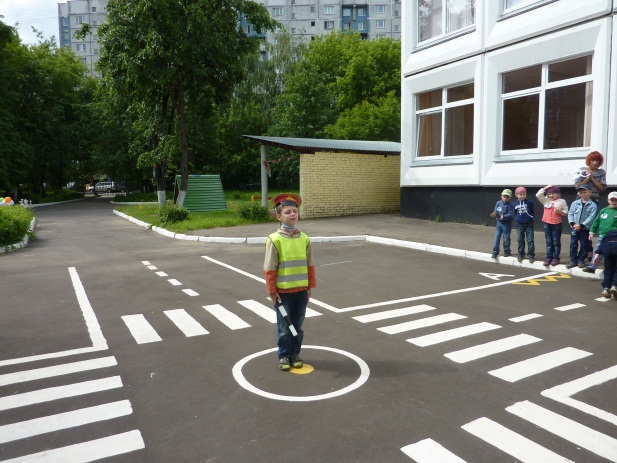 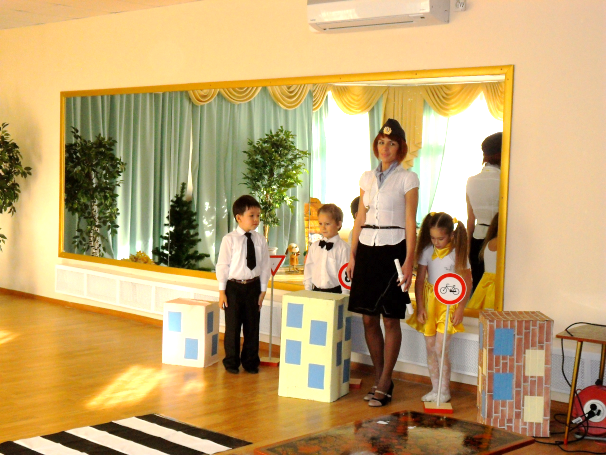 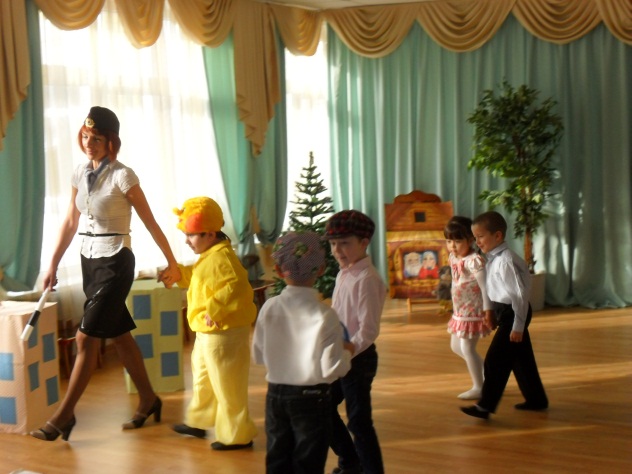 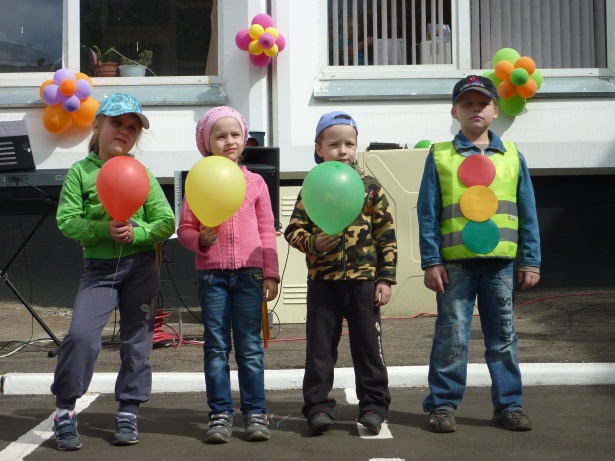 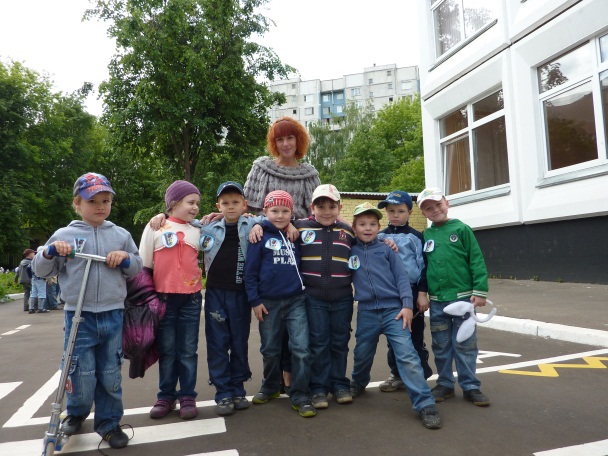 Взаимодействие с представителями ГИБДД. Знакомство с профессиями: машинист электропоезда, водитель большегрузного автомобиля, водитель спецтранспорта.
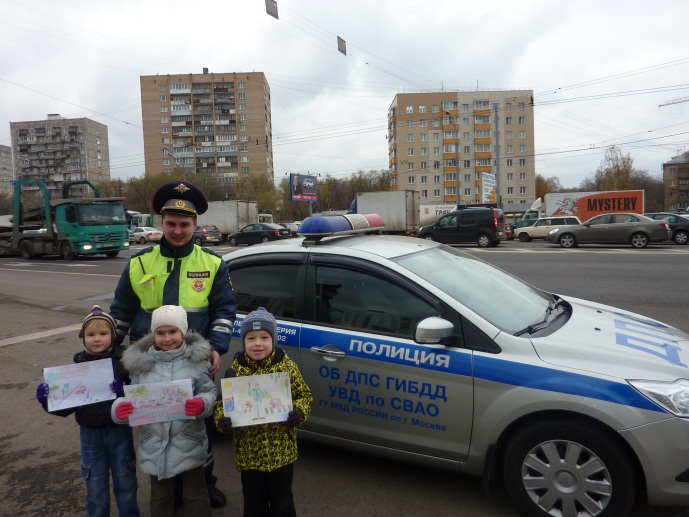 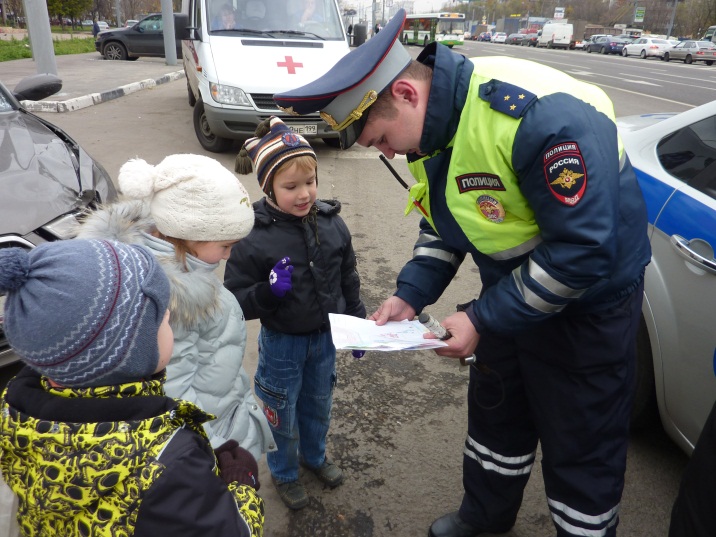 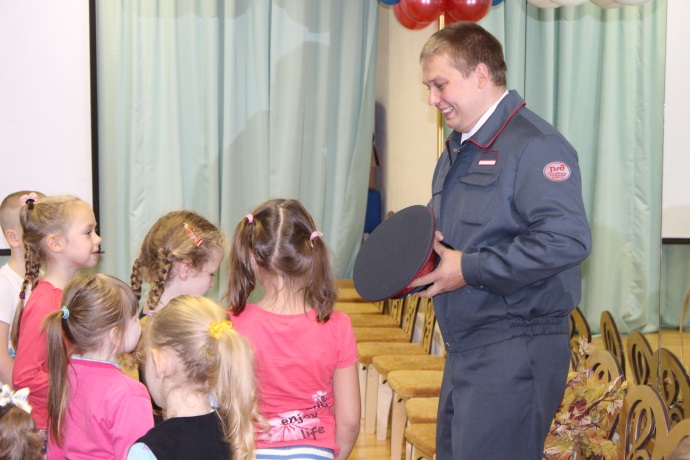 Спасибо за внимание!